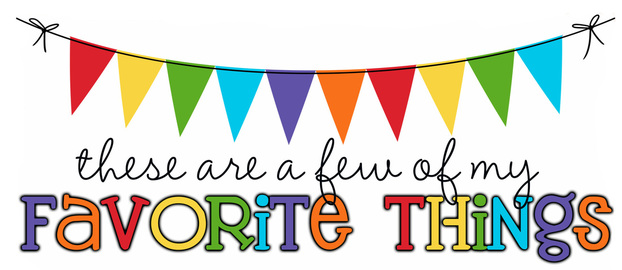 Monogram: KRBirthday: June 19Food & Candy: Reese’s or Kit-KatsColor: Pink, Silver/SparklesDrink: CokeFlower: SunflowerScent (lotion): CoconutStarbucks Drink: Strawberry Acai RefresherRestaurants: Dunkin Donuts, Chick-fil-a, StarbucksStores: ULTA, Target, Home GoodsHobbies: Journaling, Scrapbooking, PaintingItems I need for the classroom: Treasure Box Items